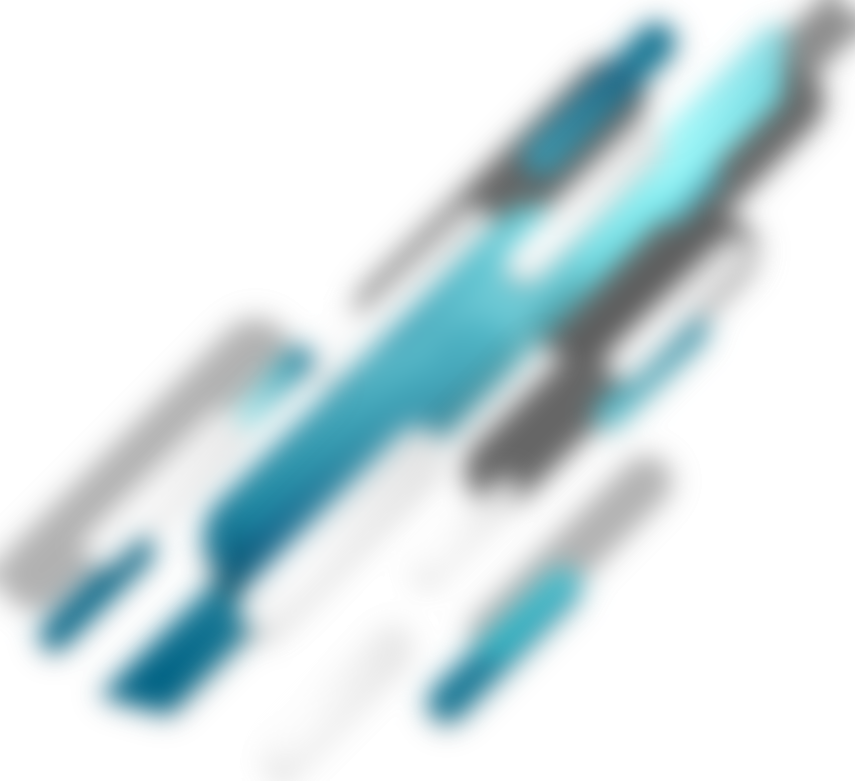 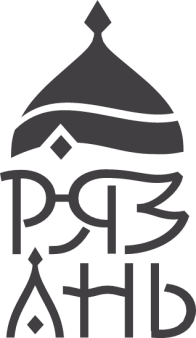 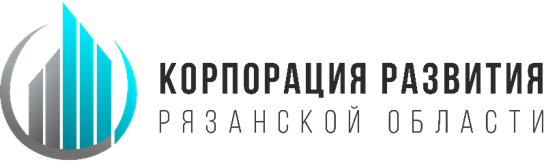 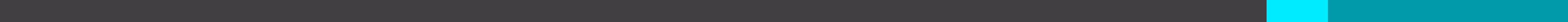 «ИНВЕСТИЦИОННЫЙ МАРКЕТПЛЕЙС»
КОРОТКИЙ ПУТЬ К ФИНАНСОВЫМ ПРЕДЛОЖЕНИЯМ 
КРЕДИТНЫХ ОРГАНИЗАЦИЙ
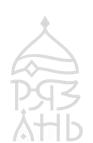 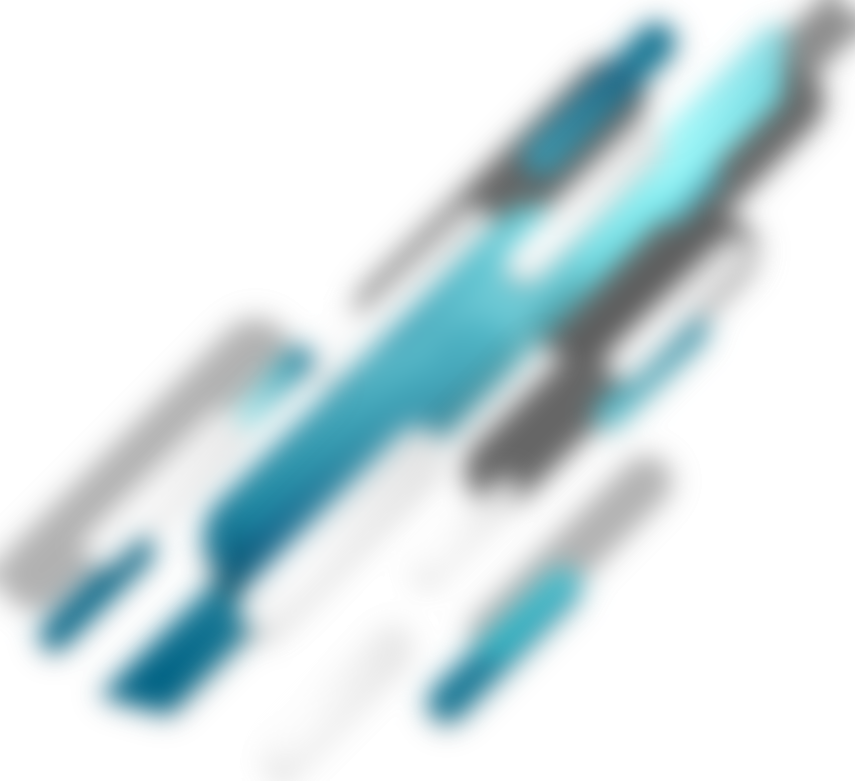 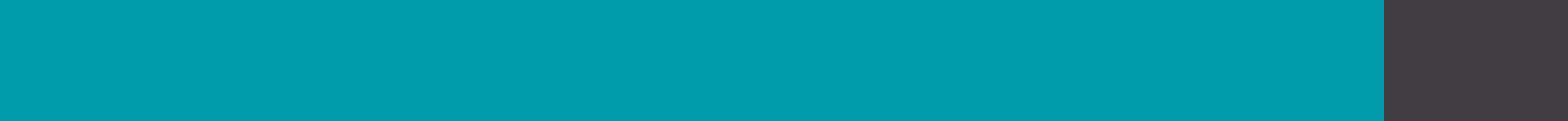 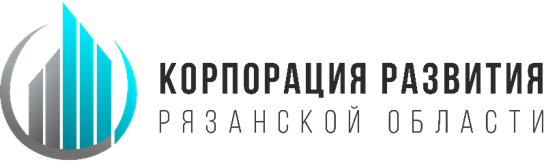 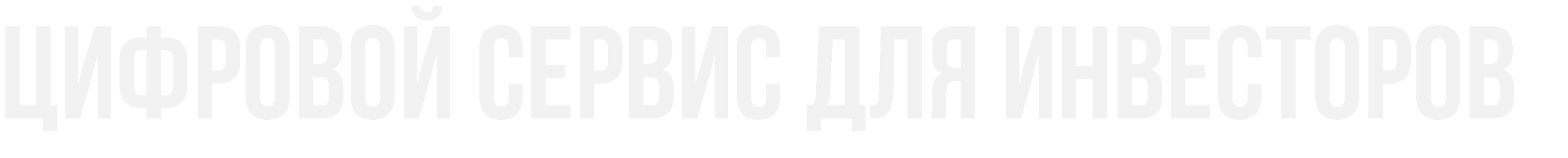 «ИНВЕСТИЦИОННЫЙ МАРКЕТПЛЕЙС»
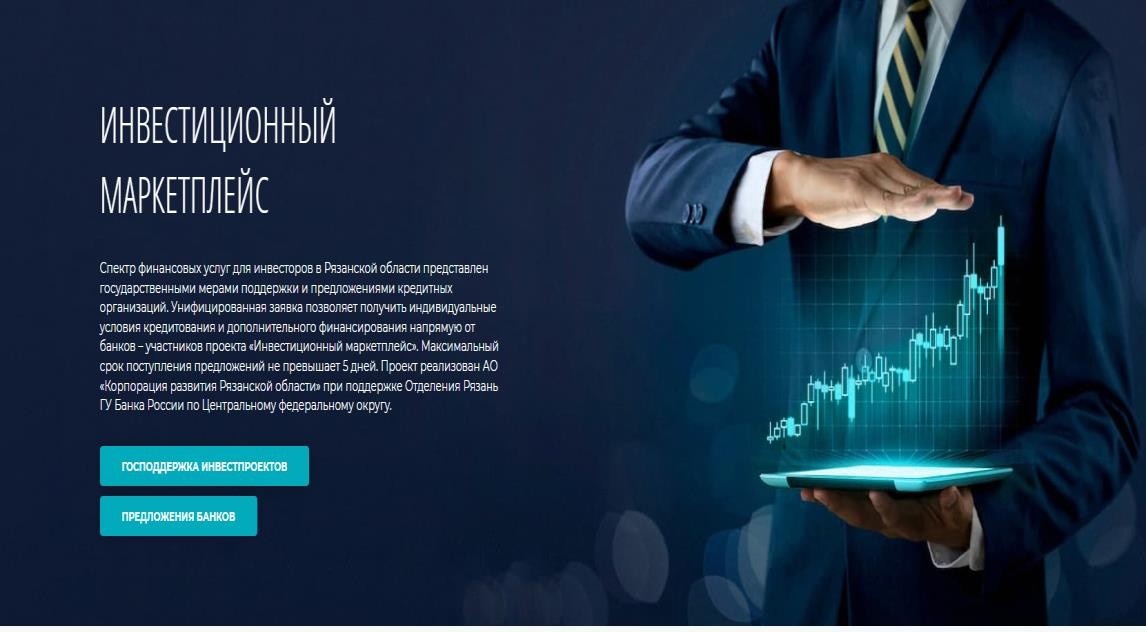 Цифровой сервис для инвестора, который дает возможность получить предложения по кредитованию напрямую от банков-участников, реализующий проекты на территории Рязанского региона

Преимущество для инвестора – возможность подать заявку и получить сразу несколько предложений в рамках одной площадки.
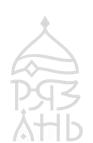 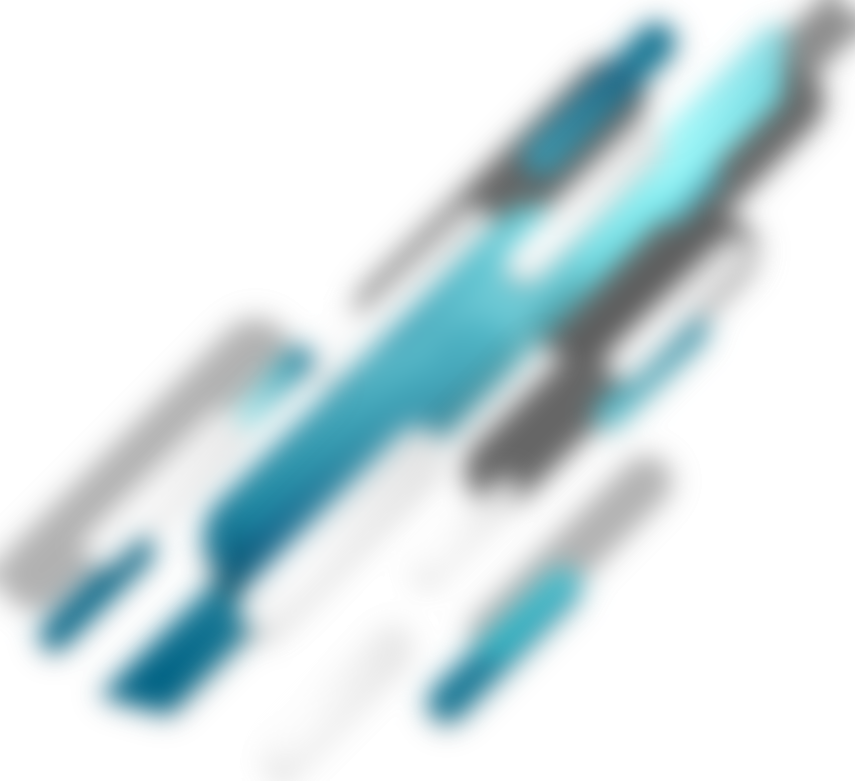 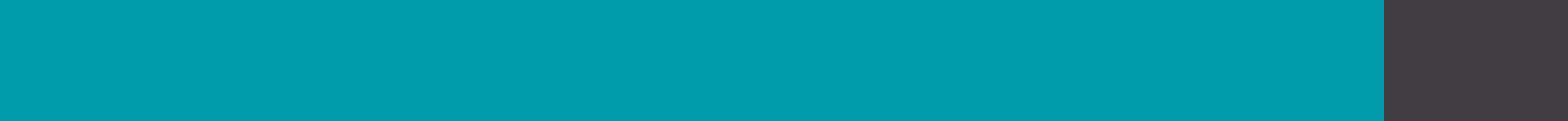 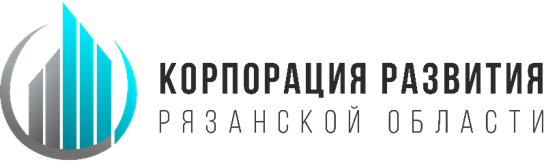 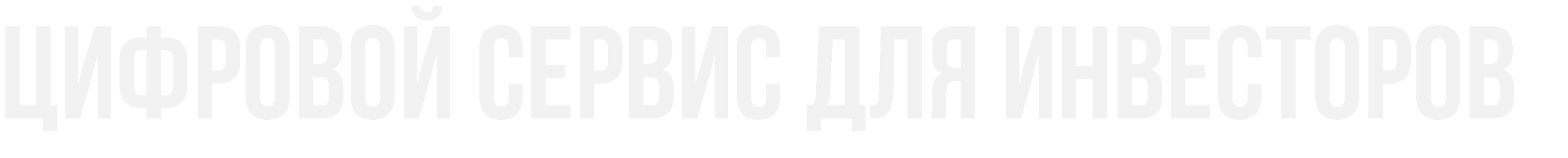 ПРИНЦИП И ЦЕЛЬ РАБОТЫ ЦИФРОВОГО СЕРВИСА
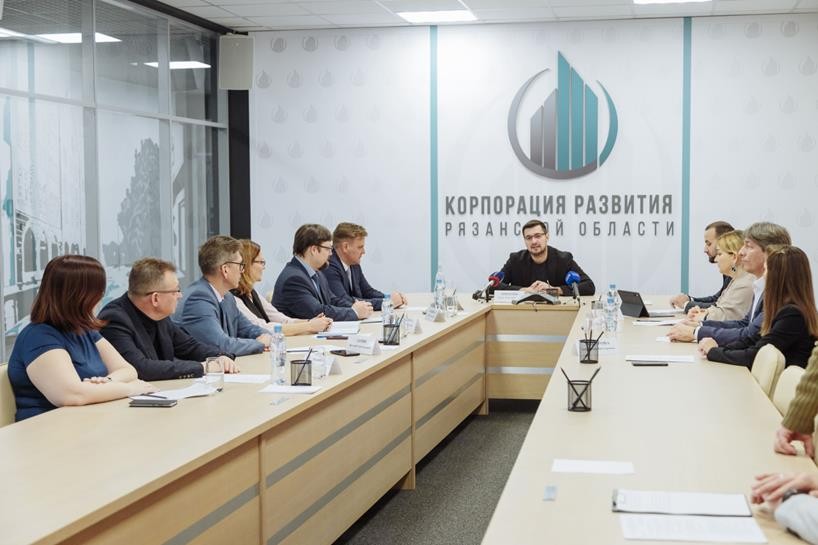 Принцип работы сервиса:
Инвестор сравнивает предложения банков, выбирает подходящее предложение и получает средства под реализацию инвестиционного проекта, минимизируя при этом посещение банков.

Цель работы маркетплейса:
Упростить процесс получения предложений от банков-участников с помощью одной заявки.
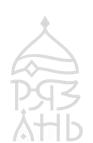 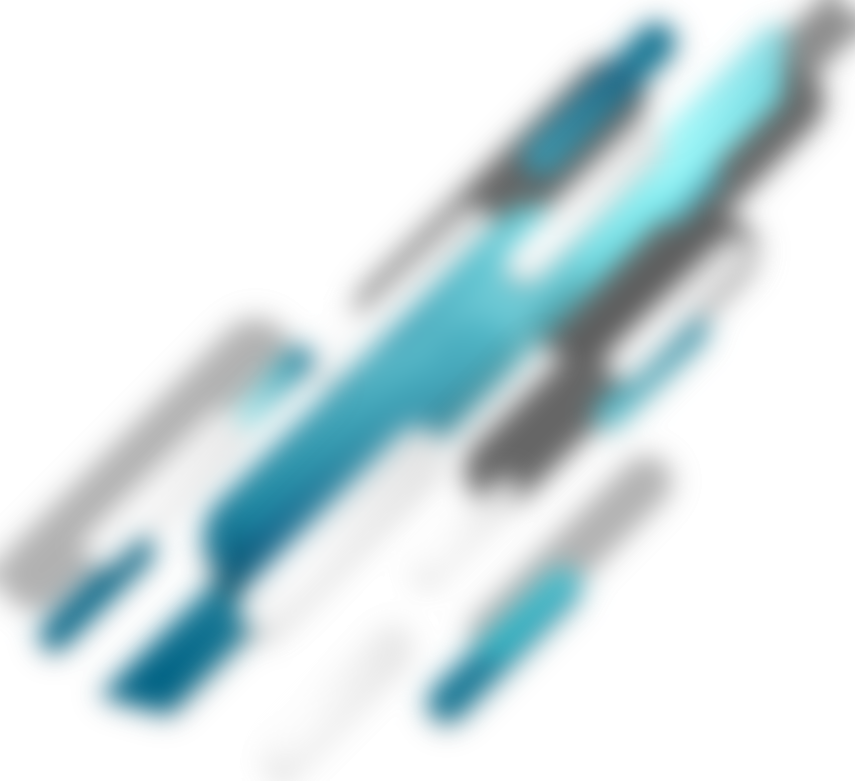 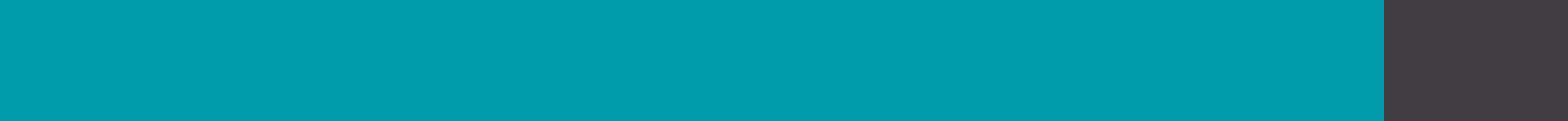 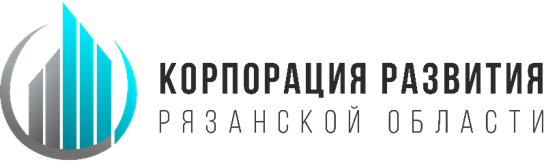 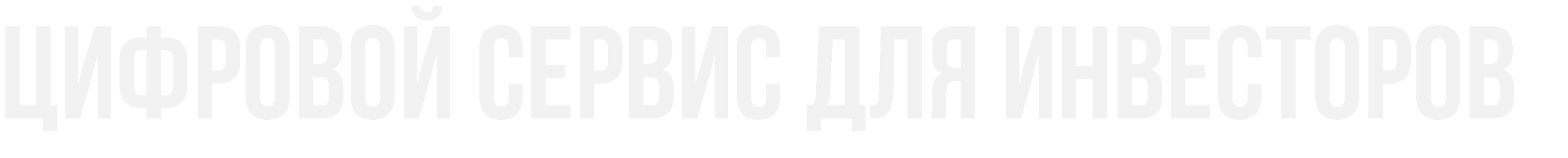 БАНКИ – УЧАСТНИКИ ПРОЕКТА
АО «ГАЗПРОМБАНК»

ПАО «СБЕРБАНК»

АО «РОССЕЛЬХОЗБАНК»

ПАО «БАНК ВТБ»

АО АКБ «ЛАНТА БАНК»
ПАО «ПРИО-ВНЕШТОРГБАНК»

ПАО «ПРОМСВЯЗЬБАНК»

АО «АБ РОССИЯ»

ООО «ЖИВАГО БАНК»
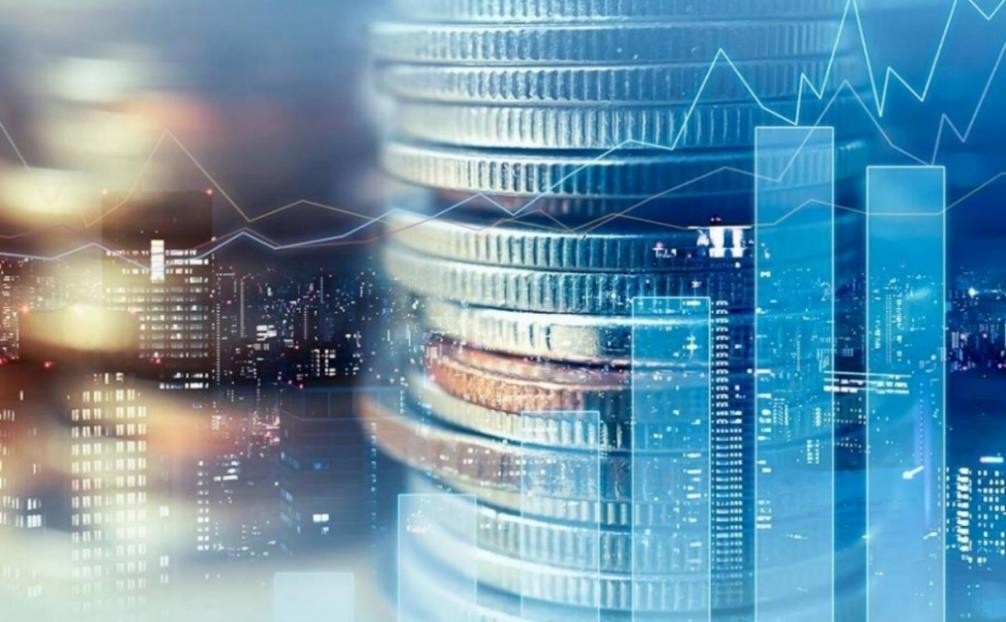 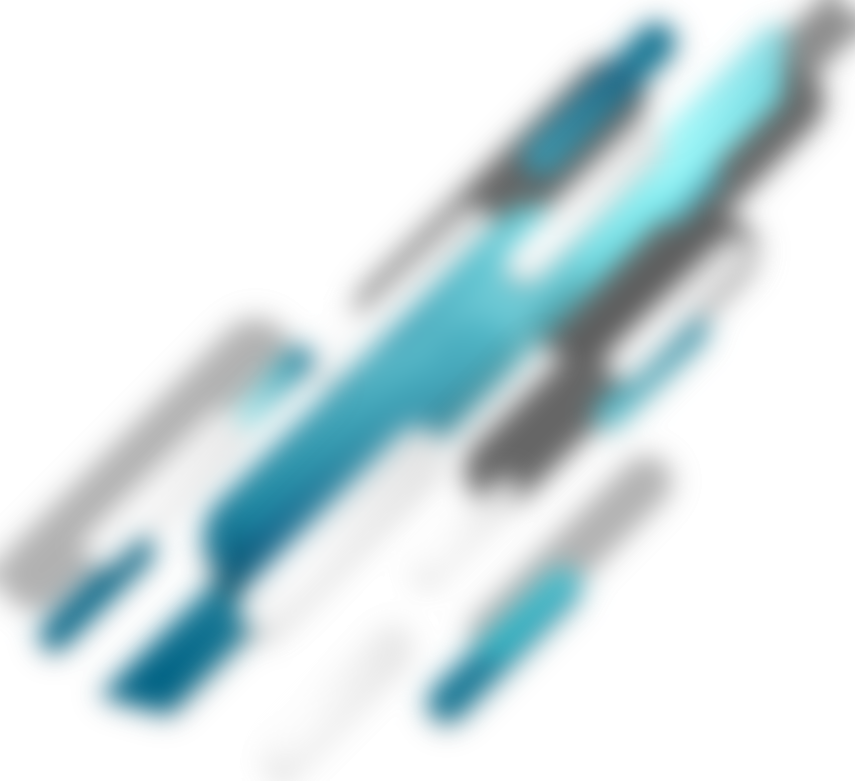 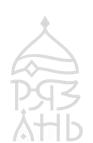 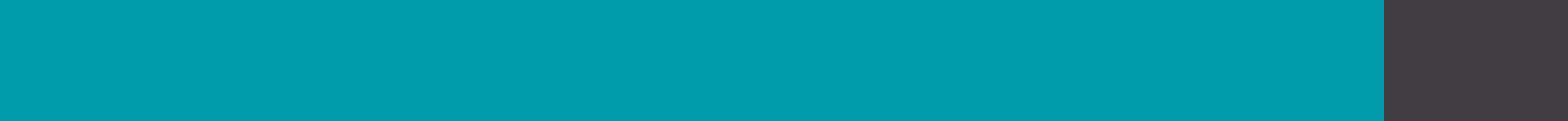 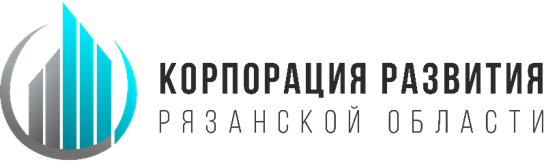 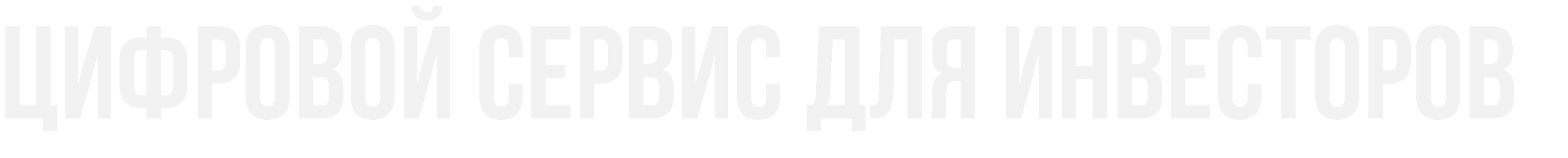 АЛГОРИТМ РАБОТЫ СЕРВИСА «ИНВЕСТИЦИОННЫЙ МАРКЕТПЛЕЙС»
1. Инвестор заполняет заявку с данными по проекту на сайте Инвестиционного портала Корпорации Развития Рязанской области https://investryazan.ru/ru.

2. Администратор маркетплейса в течение одного рабочего дня проверяет заявку, при необходимости проводит дополнительные консультации с заявителем. Далее заявка автоматически переходит к Банкам-участникам.
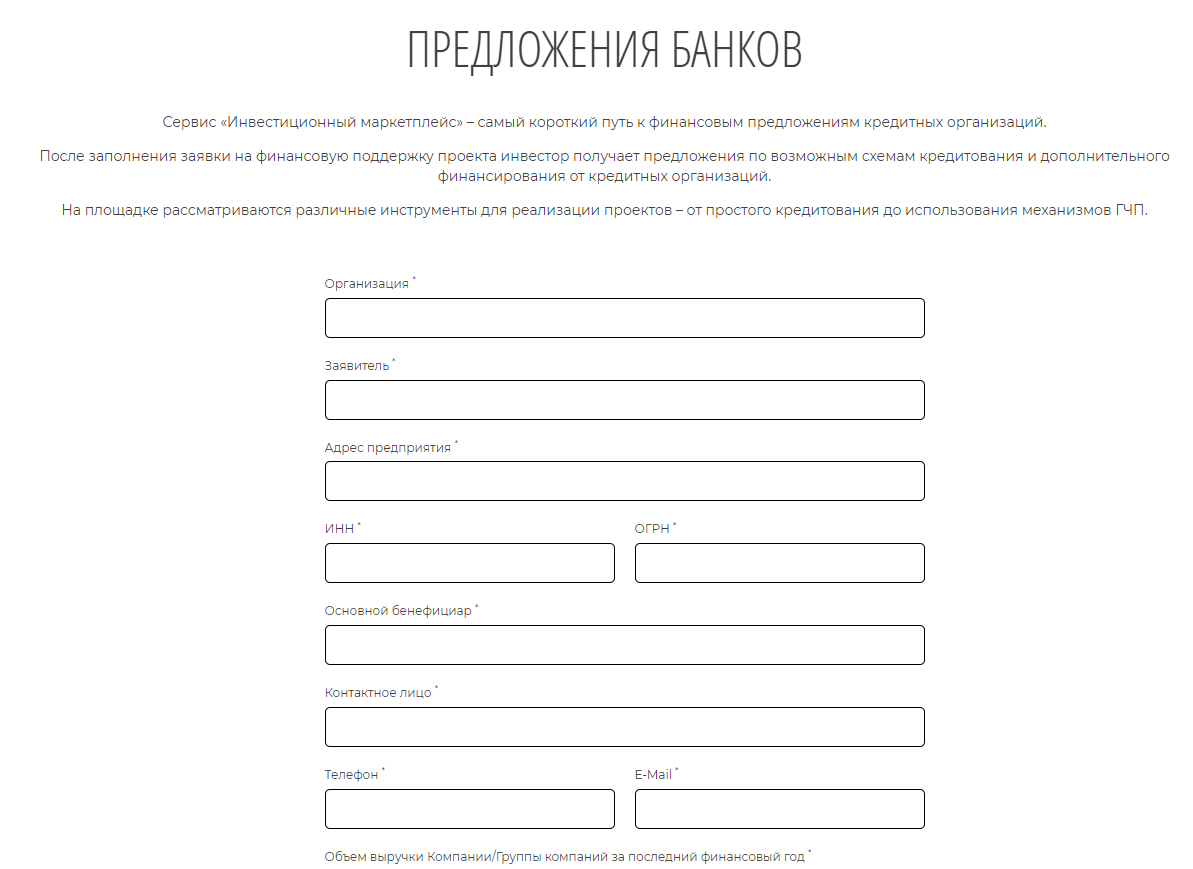 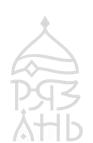 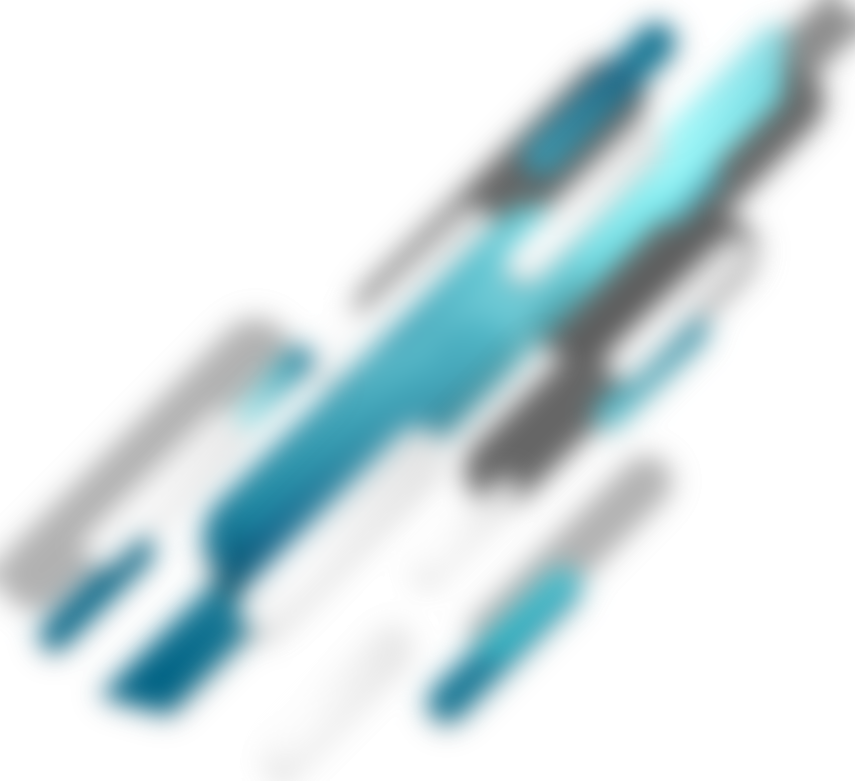 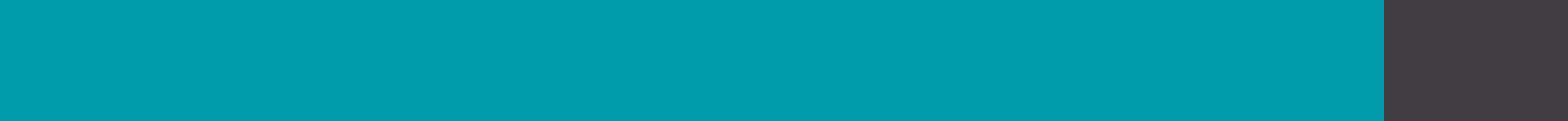 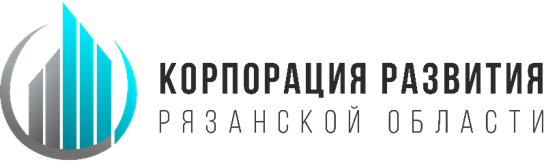 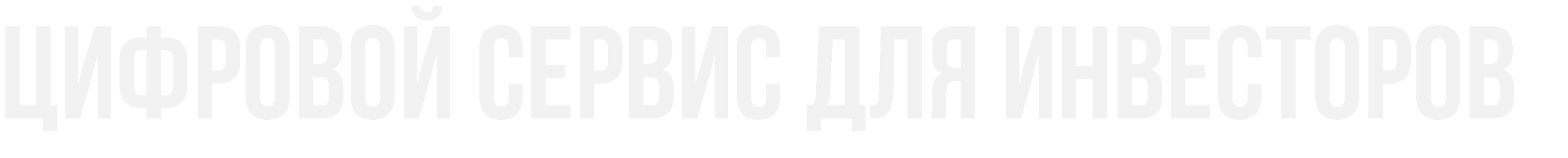 АЛГОРИТМ РАБОТЫ СЕРВИСА «ИНВЕСТИЦИОННЫЙ МАРКЕТПЛЕЙС»
3. В течение 5 рабочих дней банки-участники формируют кредитное предложение и направляют его инвестору.

4. В течение следующих 5 рабочих дней заявитель выбирает одно или несколько предложений от банков и продолжает взаимодействие с ними напрямую
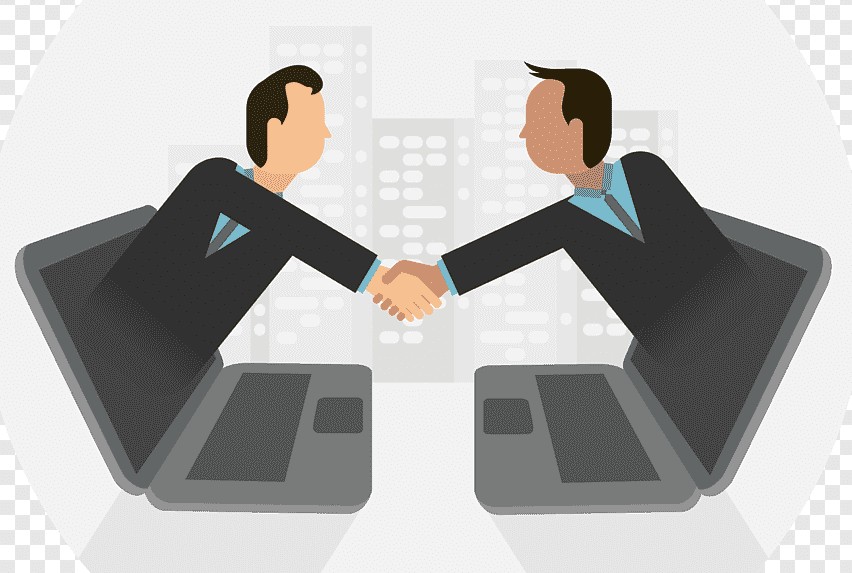 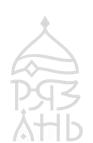 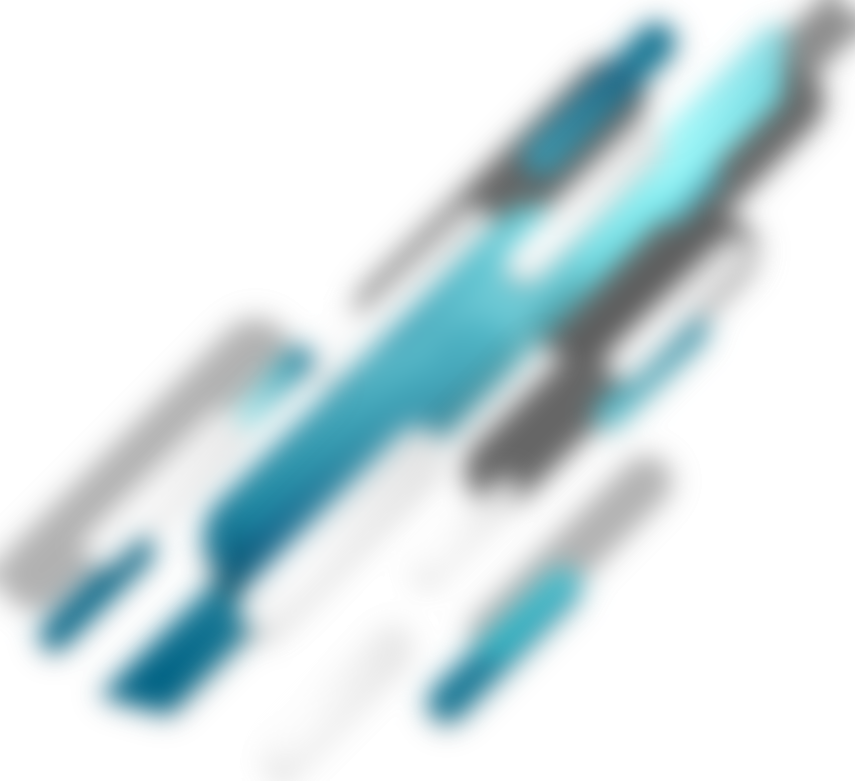 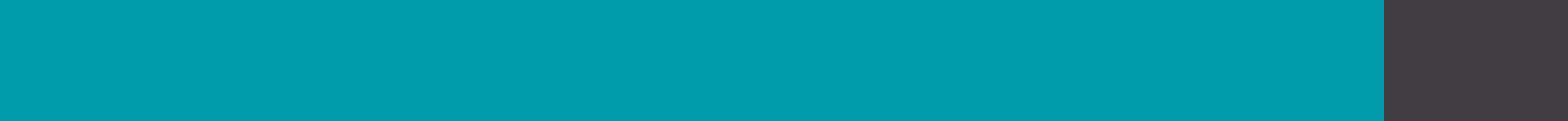 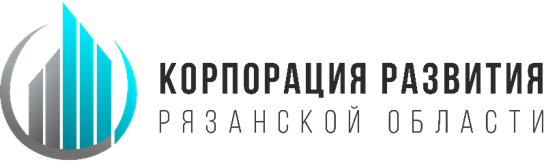 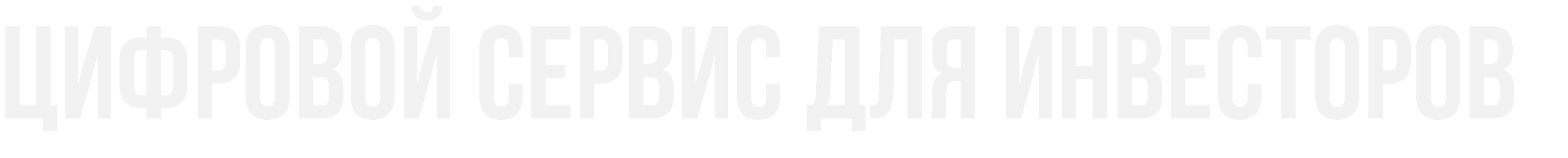 КАК ЗАПОЛНИТЬ ЗАЯВКУ?
1. Инвестору необходимо заполнить заявку на инвестиционном портале Корпорации Развития Рязанской области https://investryazan.ru/ru/page/marketplace-bankovskih-uslug 

2. После заполнения всех данных в заявке необходимо нажать кнопку «Отправить на рассмотрение»

3. После подачи заявки инвестором автоматически создается личный кабинет, в котором находится вся необходимая информация по взаимодействию с банками.
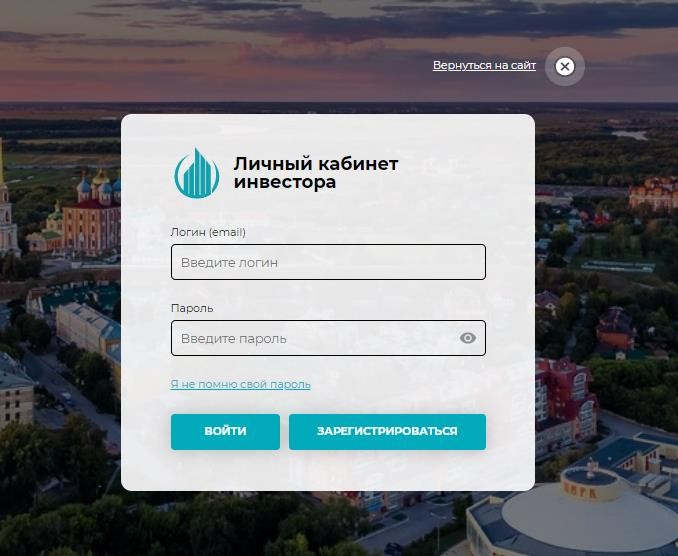 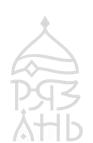 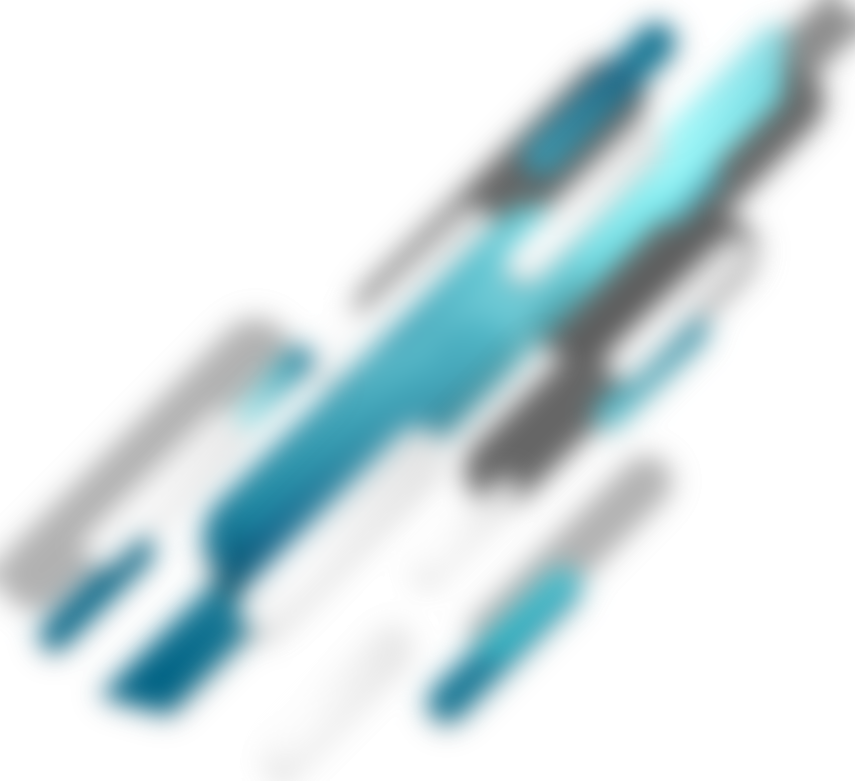 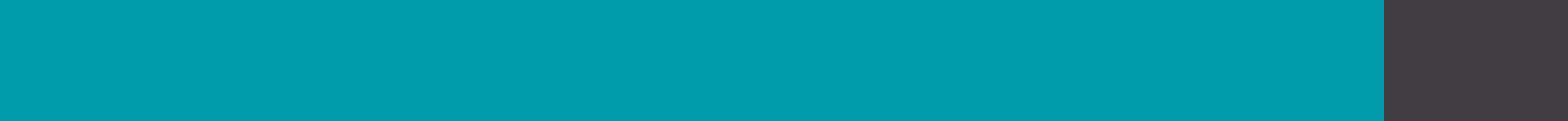 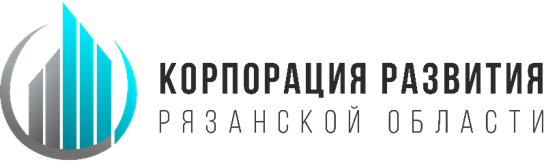 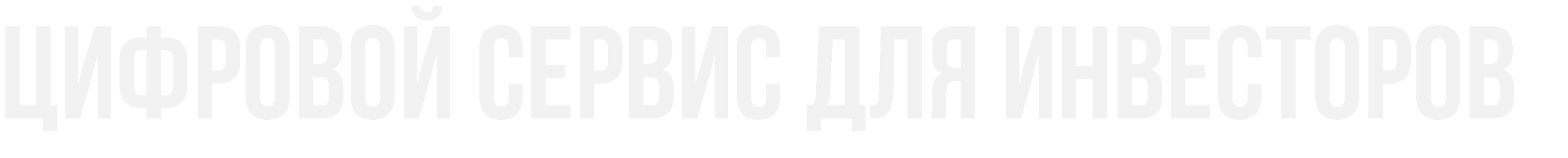 КАК ЗАПОЛНИТЬ ЗАЯВКУ?
Информацию с готовыми предложениями от банков инвестор может получить в личном кабинете.

Консультацию при заполнении заявки можно получить у администратора «Инвестиционного маркетплейса»
Лысаковой Екатерины
Тел: +7(4912)777-717 доб.243
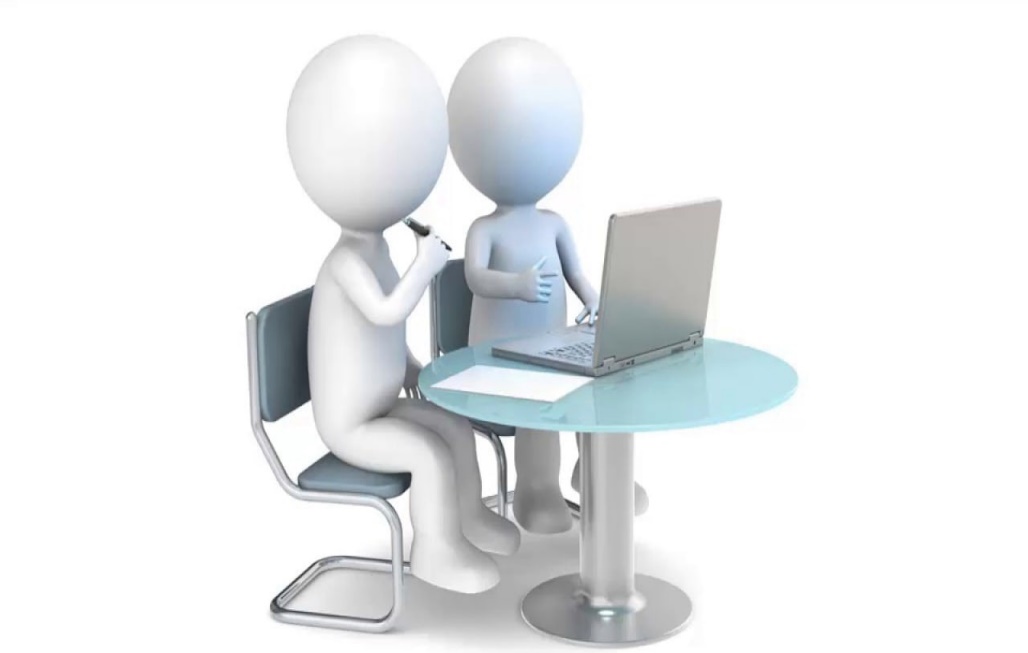 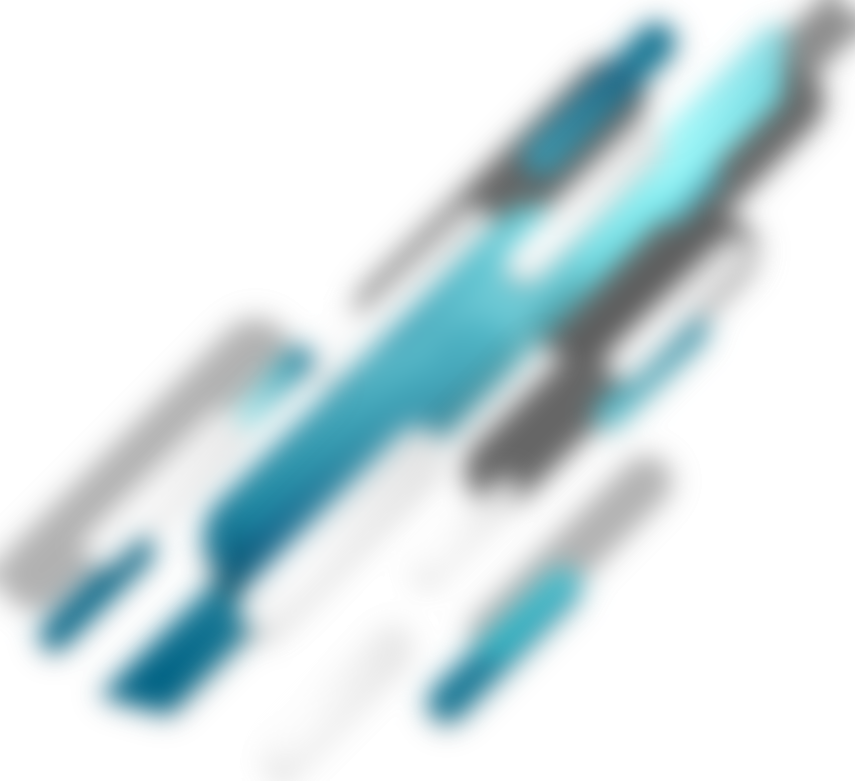 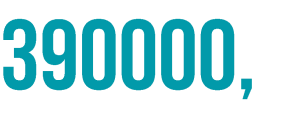 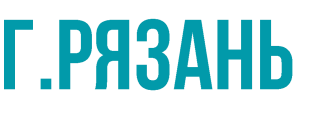 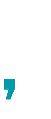 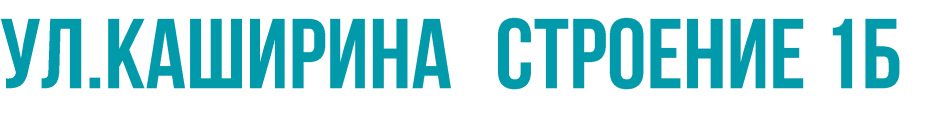 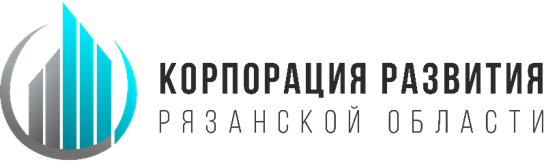 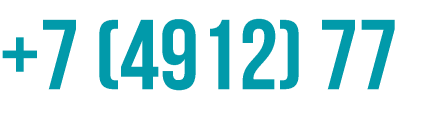 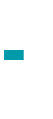 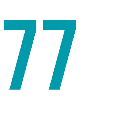 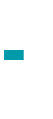 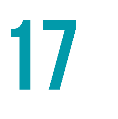 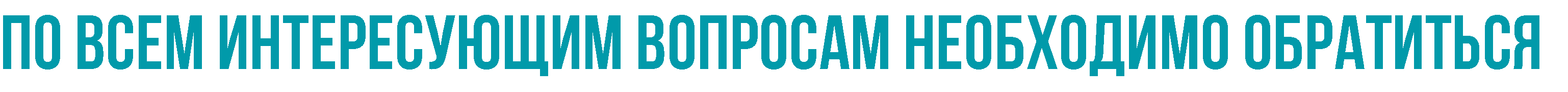 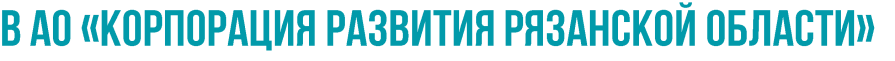 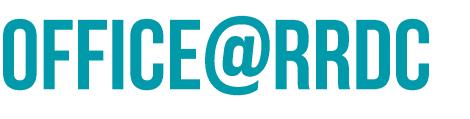 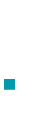 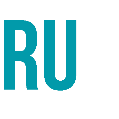 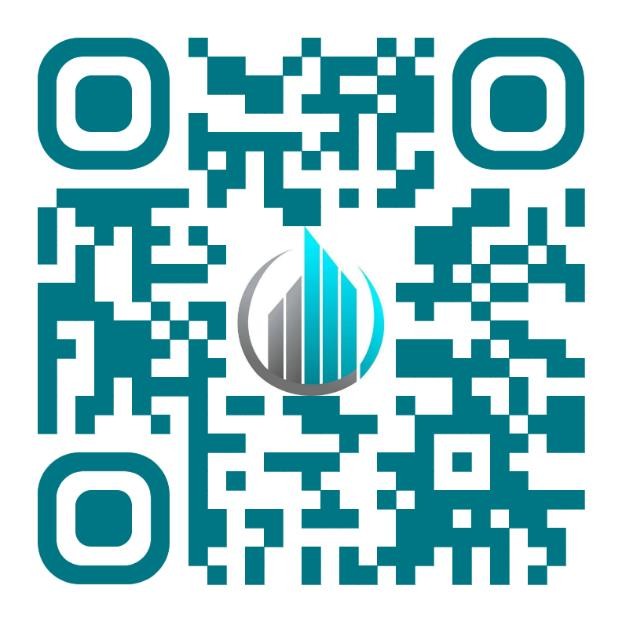 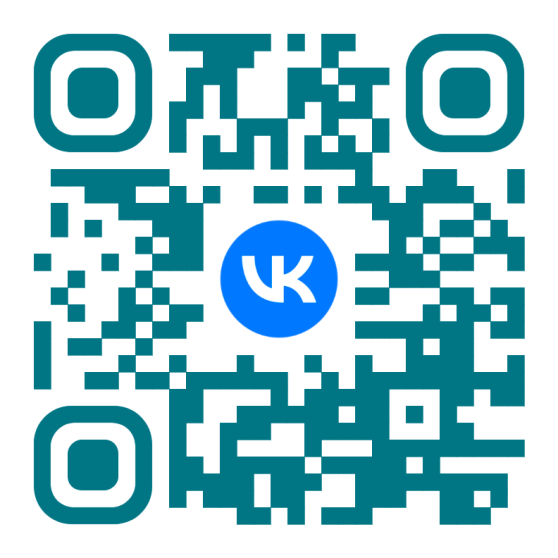 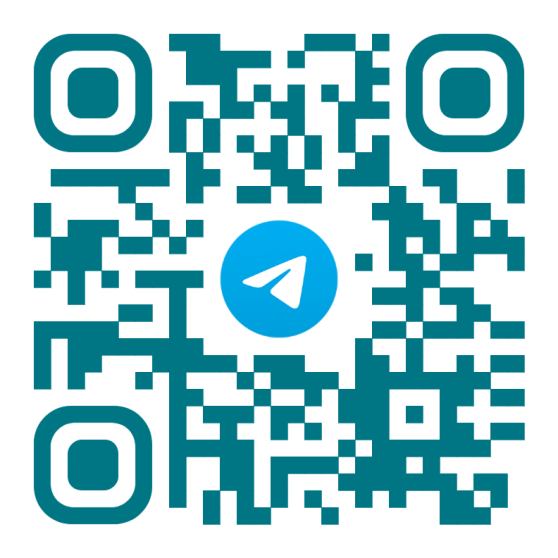 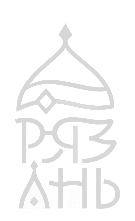 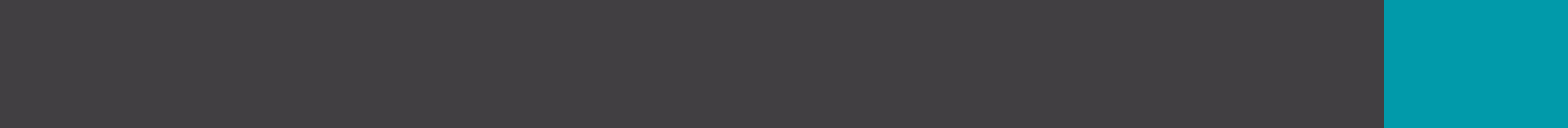 КОНТАКТЫ